Spookley
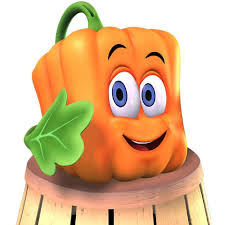 What can we do?
Wear your pumpkin to show you care
Remember that you cant judge a pumpkin for being square!
Friends are always there
Being nice shows that you care
Kindness should be everywhere
Colour him in!
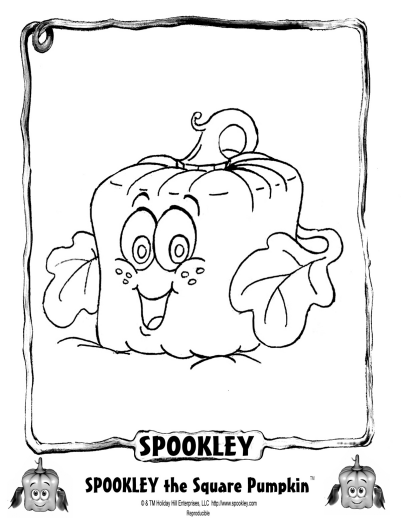 Links
Part one 
Part two 
Part three 
Summary of whole story